"ГТО - это - ВО!   
Выполняем тест 
- гибкость"
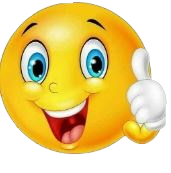 1
Как правильно выполнять тест наклон вперед   из положения стоя с прямыми ногами на  гимнастической скамье
Талисманы фестиваля 
            ВФСК ГТО
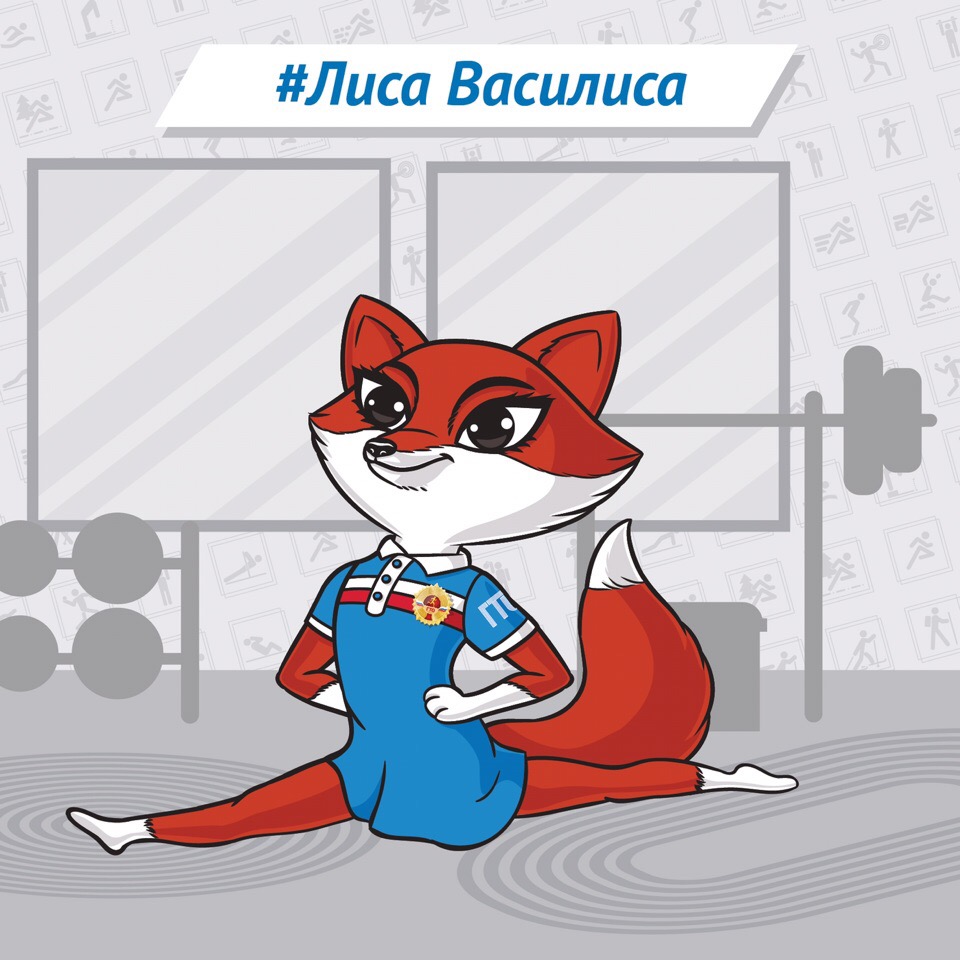 3
Удачи!
Всероссийский физкультурно-спортивный комплекс
                                                         "Готов к труду и обороне" – 
                        программная и нормативная основа системы физического воспитания             различных групп населения России. Комплекс устанавливает государственные требования к физической подготовленности и предусматривает выполнение определенных нормативов.
ТЫ СМОЖЕШЬ ВСЕ,    СДАВ НОРМАТИВЫ ГТО!

На всех ступенях ГТО  выполняется тест  «наклон вперед из положения стоя с прямыми ногами на  гимнастической скамье». Посмотреть показатель в своей возрастной категории и правильность выполнения испытания можно на сайте  ВФСК ГТО- www.gto.ru/norms 
                                           Проверив себя, ты поверишь в себя !
                                Ты сможешь поучаствовать в фестивале ФВСК ГТО !
ГТО — это возможность гармоничного развития. После такой подготовки человек, будет хорошо развит физически, у него будет хорошая координация. ГТО научит быть дисциплинированным, организованным, терпеливым. В жизни это обязательно пригодится.
Гибкость
Наверное, ни одно из физических качеств не связано таким тесным образом с возрастом человека, как гибкость. Гибкость - физическое качество, которое до недавнего времени было "Золушкой" среди других своих более удачливых сестер. Мы с готовностью признали, как важно быть сильным, ловким, выносливым, а гибкость... Пусть гимнасты и балерины, думают многие, садятся на шпагаты, а нам в повседневной жизни это умение вряд ли пригодится.
 Однако гибкое тело - это не только умение садиться на шпагат, она характеризует состояние 
позвоночника (чем он подвижней, тем лучше) и всех, даже самых маленьких, суставов и связок. 
Наконец, гибкость - это рациональная работа ваших мышц. Чем больше амплитуда движений - а именно это мы и называем гибкостью - тем легче вам двигаться. Представьте, что мышцы, связки - та же одежда, с той лишь разницей, что она обладает ценными свойствами - способностью к растяжению. И эту способность можно и нужно развивать. Тем более сейчас, когда существуют такие виды спорта и физкультурно-оздоровительные занятия, как ритмическая гимнастика, акробатический рок-н-ролл, каратэ, ушу, которые требуют весьма значительного развития гибкости. У человека, диапазон движений которого Невелик постоянно затрачиваются лишние усилия, лишняя энергия на то, чтобы преодолеть сопротивление собственного тела.
 Гибкие же люди двигаются по-молодому легко и красиво.
"ГТО- это - ВО!   Выполняем тест - гибкость"
Смотрим,   как правильно выполнять тест                                 наклон вперед на гимнастической скамейке
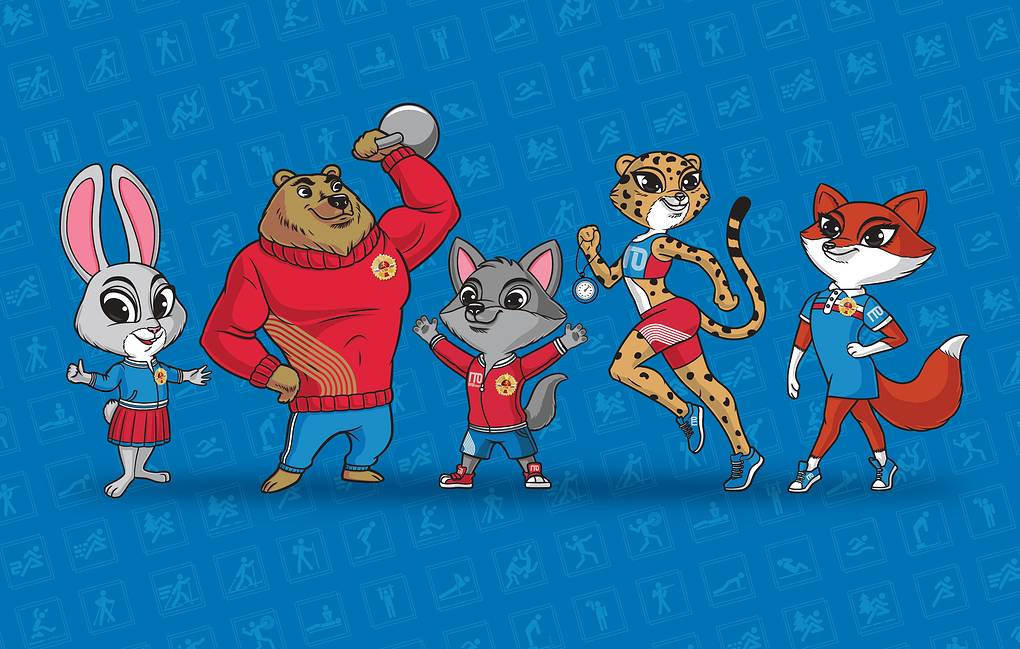 Талисманы фестиваля ВФСК ГТО 
                               соответствуют качествам, в какой-то  степени   связанных с культурой и фольклором России - образы диких животных России, всем знакомых зверей. Может быть, под сомнение попадает леопард, однако  выбрали самый редкий вид леопарда, который внесен в Красную книгу России - дальневосточный".
Леопард Вика олицетворяет молодость, грацию, красоту, скорость; 
медведь Потап – силу; лиса Василиса - это олицетворение юношеского максимализма, такой продвинутый современный подросток с хорошим воспитанием и правильными жизненными установками и ценностями.
Зайка Лиза и волчонок Макар  олицетворяют детство полное ярких эмоций, жажду постигать новое, учиться,   все те качества, которые присущи маленьким детям".